Conference materials available soon at
melbourne.comms-connect.com.au
IN ASSOCIATION WITH
MAGAZINE PARTNER
ORGANISED BY
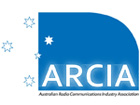 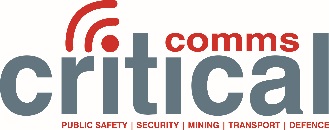 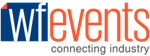